グループワーク第３回＜体験ワーク１-A～C・易しい＞
【注意障害に対する学習カリキュラム】
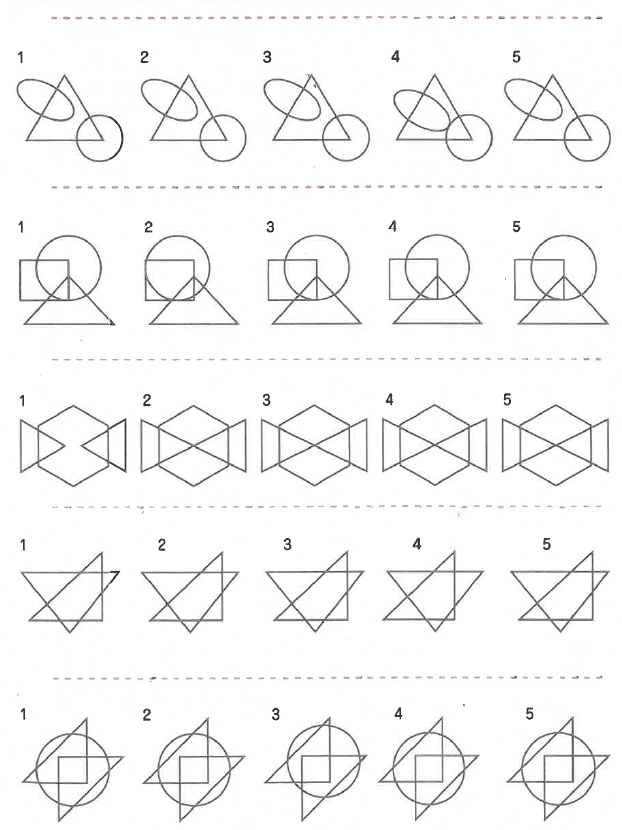 ①　　　　　







②　　　　







③　　　　  







④                 







⑤
出典：中島恵子　著「家庭でできる脳のリハビリ「注意障害」編」
グループワーク第３回＜体験ワーク１－A＞
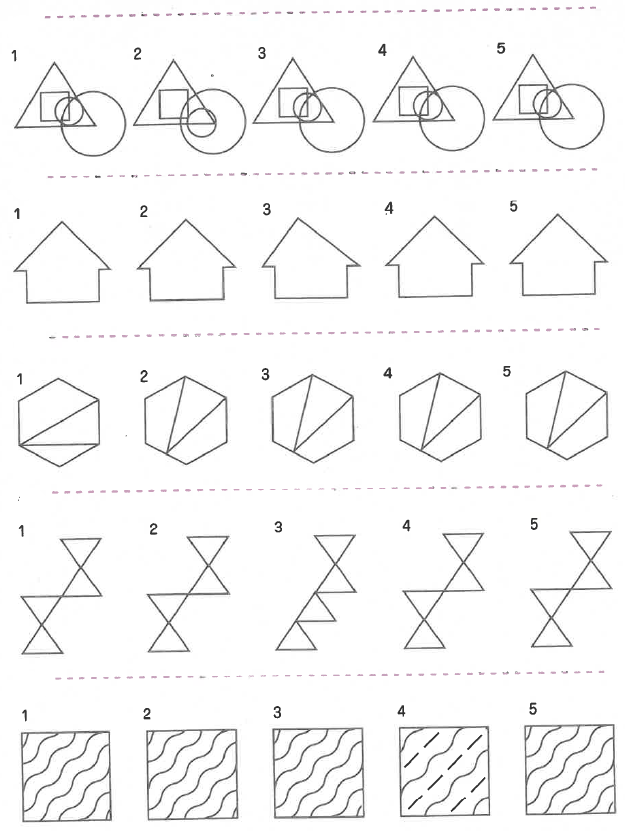 ①　　　　　







②　　　　







③　　　　  







④                 







⑤
出典：中島恵子　著「家庭でできる脳のリハビリ「注意障害」編」
グループワーク第３回＜体験ワーク１－B＞
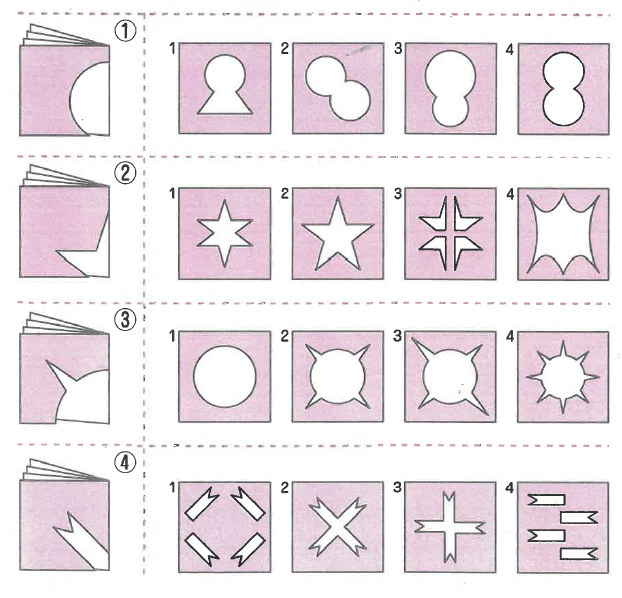 出典：中島恵子　著「家庭でできる脳のリハビリ「注意障害」編」
グループワーク第３回＜体験ワーク１－C＞
注意障害に対する学習カリキュラム
グループワーク第３回＜体験ワーク１-A・B・C 易しい 解答＞
体験ワーク1-A　解答　①４　②２　③１　④４　⑤３

体験ワーク1-B　解答　①２　②３　③１　④３　⑤４

体験ワーク1-C　解答　①４　②１　③２　④２